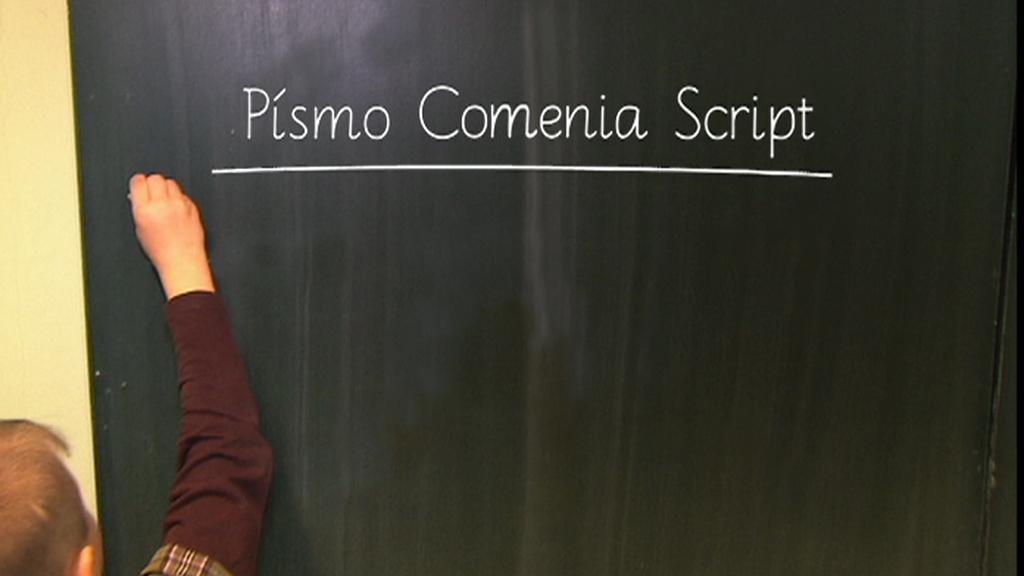 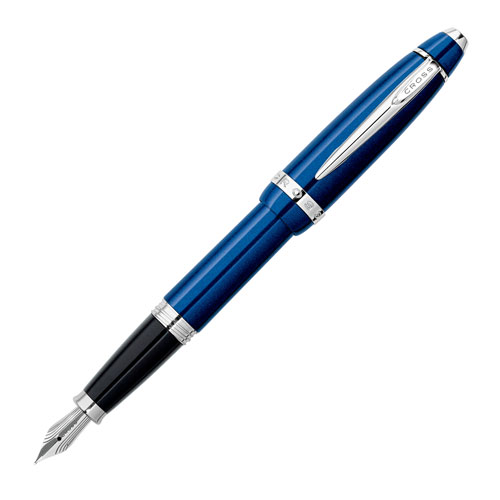 https://www.youtube.com/watch?v=TK4dzTn2eBI
https://www.youtube.com/watch?v=UtYXXduG4hY
Názov Comenia Script je zložený z dvoch slov: Comenius  ako 
Jan Amos Komenský a Script,  čiže písmo na písanie. 

jednoduché, moderné, vyhovuje súčasným potrebám písania detí
   aj dospelých. Je čitateľné, vhodné aj pre ľavákov. 

Písmo Comenia Script je vytvorené priamo pre potreby súčasných detí.
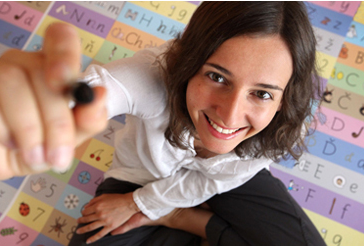 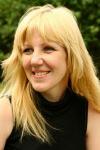 Autorka:  Radana Lencová
Andrea Cinegová, odborná garantka Comenia Script na Slovensku
Písmo overované od roku 2010 v Českej republike ( 200 škôl)
písmo je nespojité, má voliteľný sklon 

(v 1. ročníku sa píše kolmo , v druhom sa pridáva sklon).

má jednoduchú veľkú abecedu
malá abeceda (renesančná kurzíva) pre rýchle a čitateľné písanie

veľkosť malých písmen je o niečo väčšia       (pre ľahšie písanie)


nezabúdajú dĺžne, mäkčene, bodky ...

Západná Európa používa takéto písmo 60 rokov
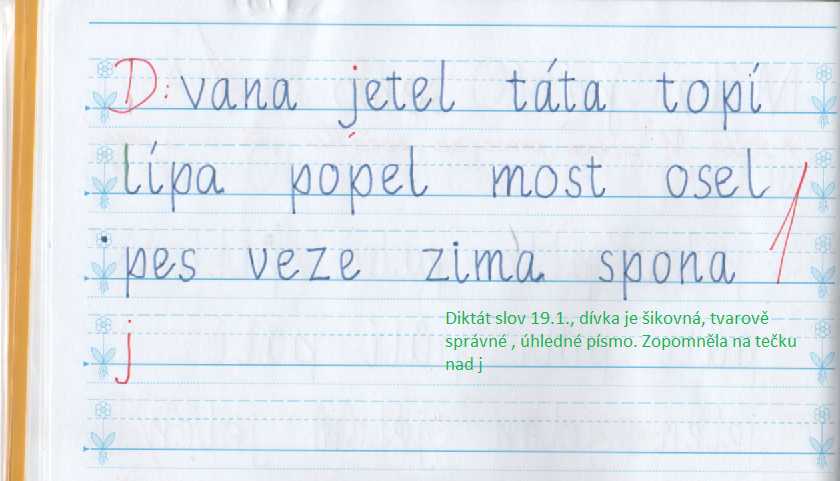 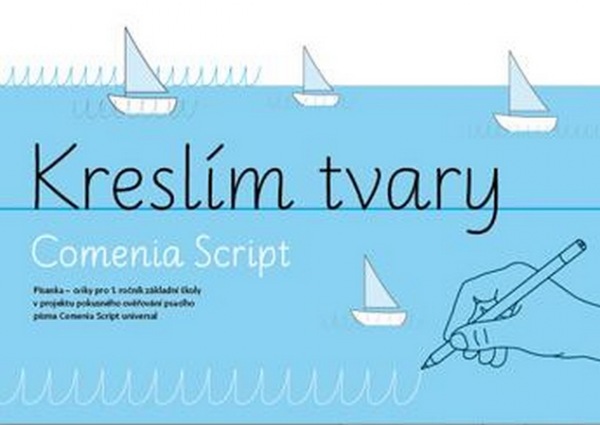 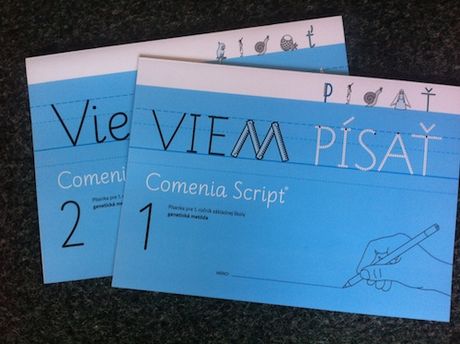 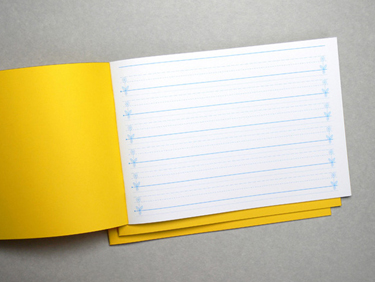 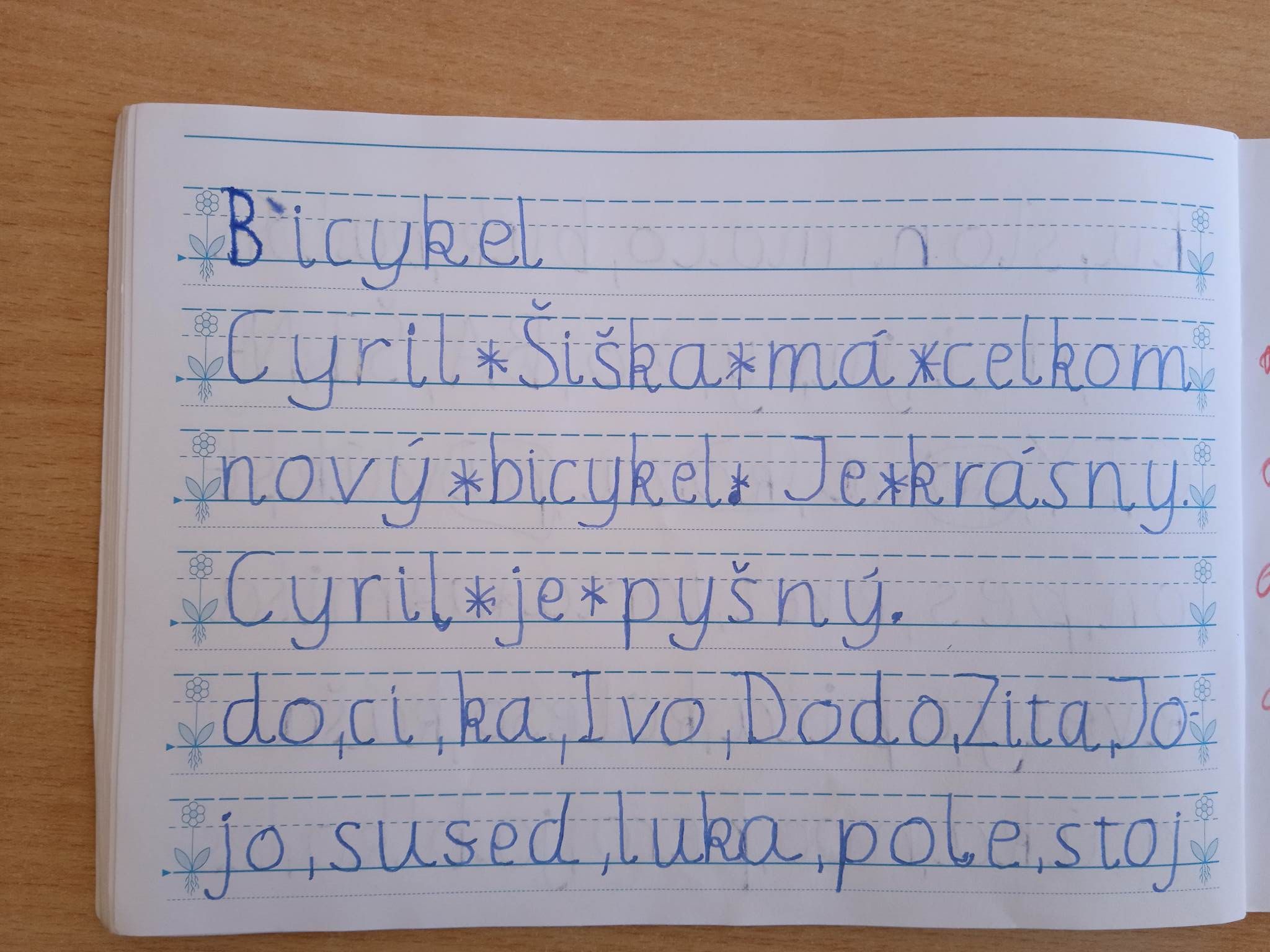 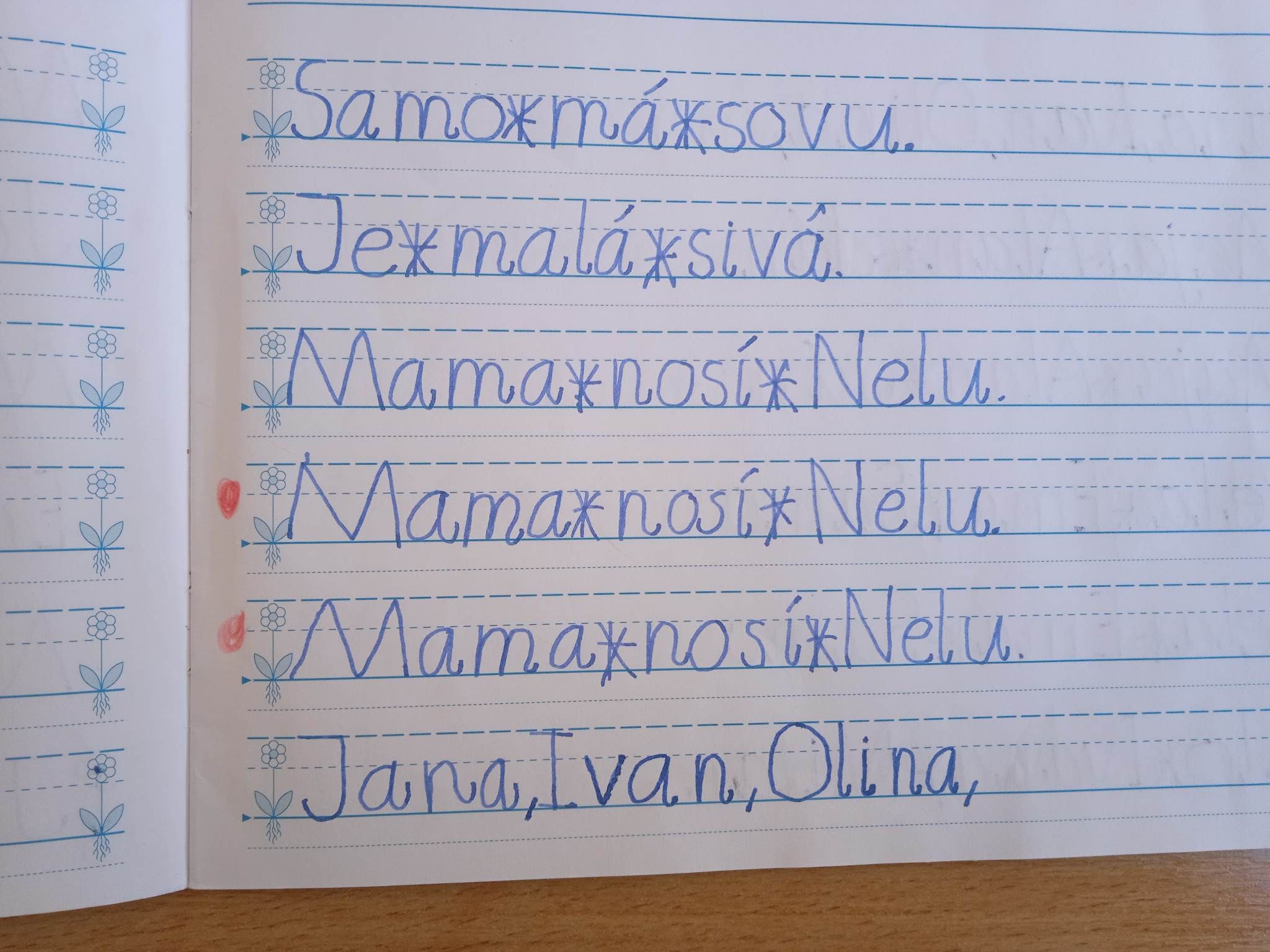 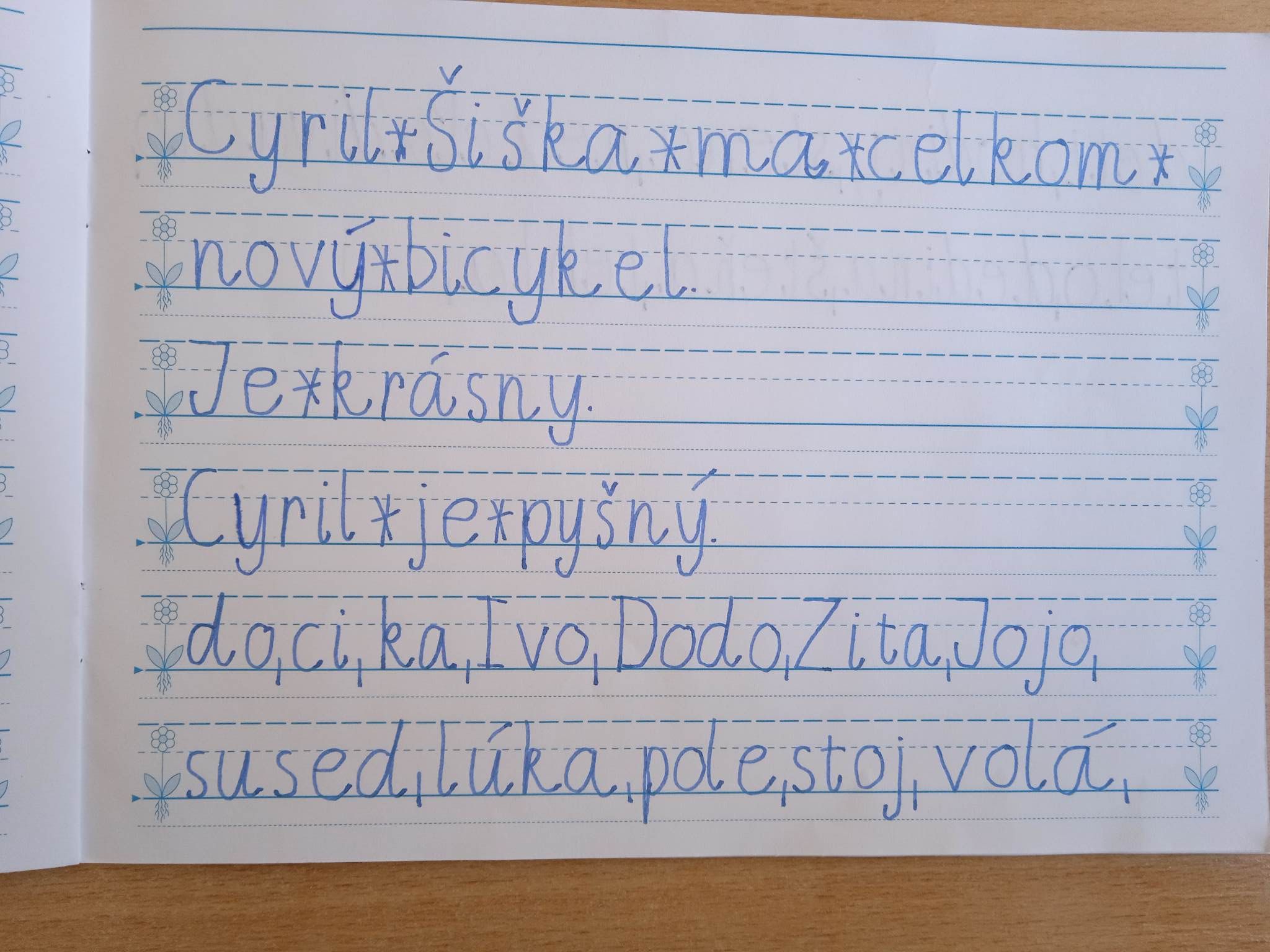 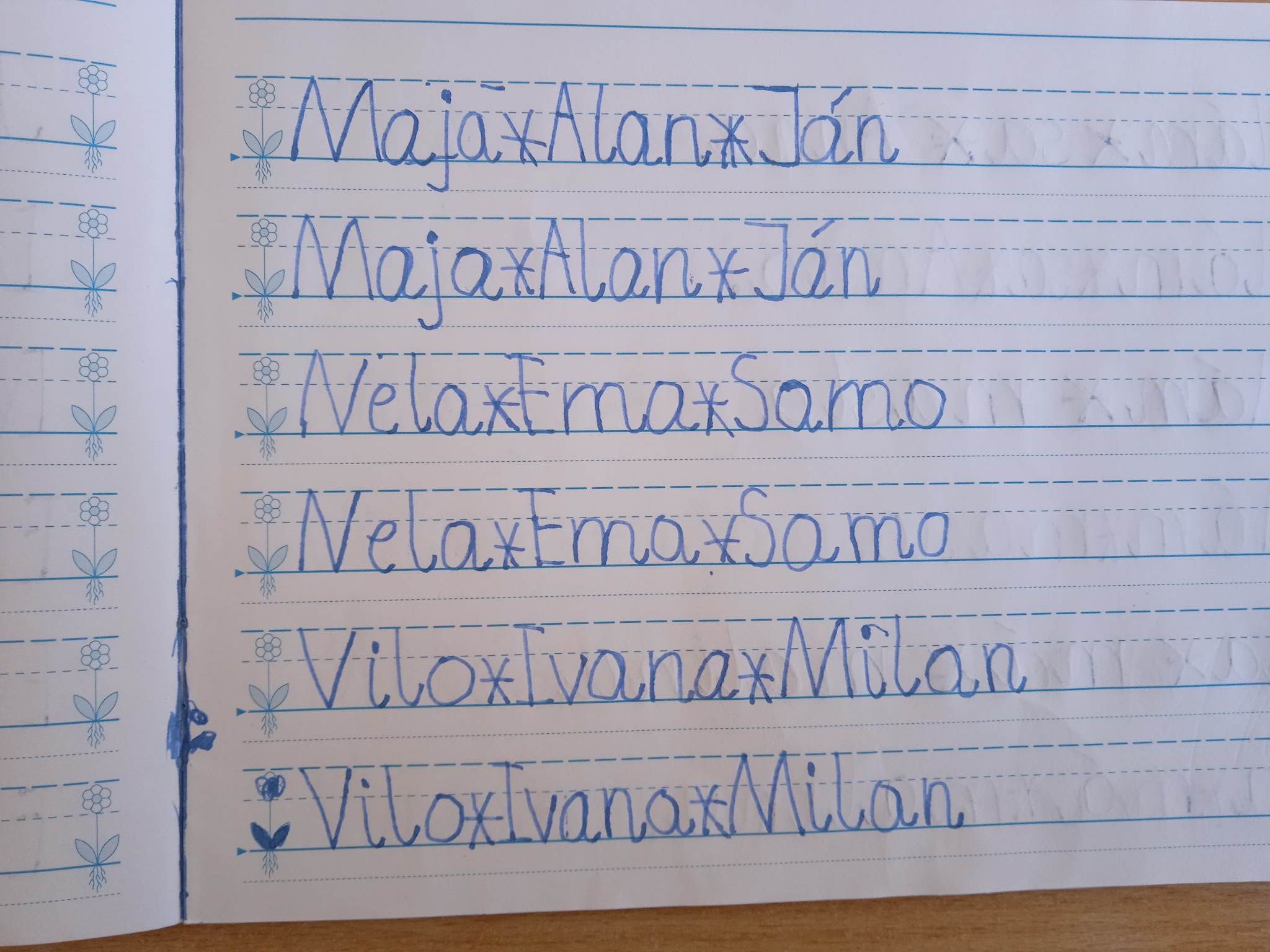 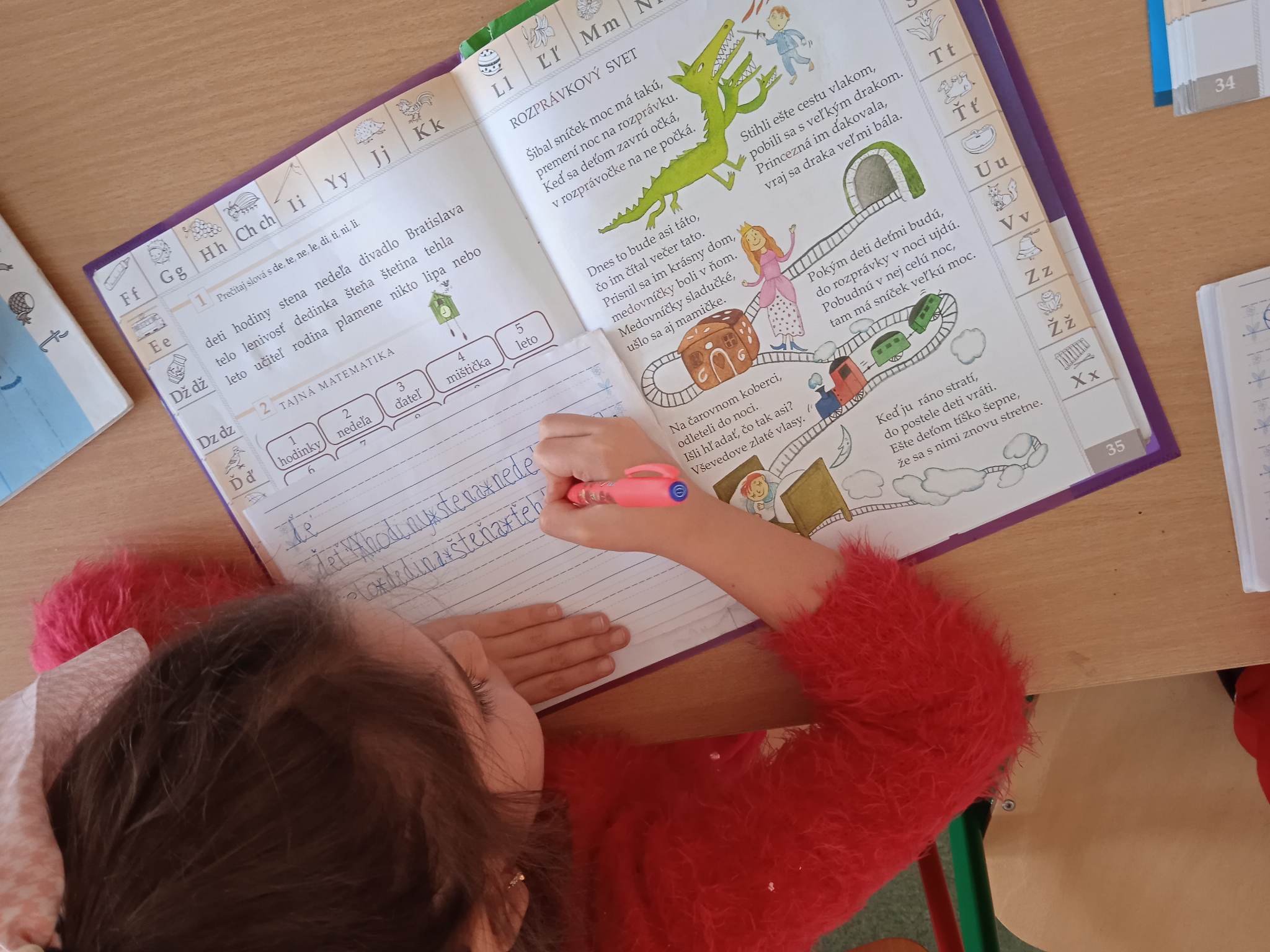 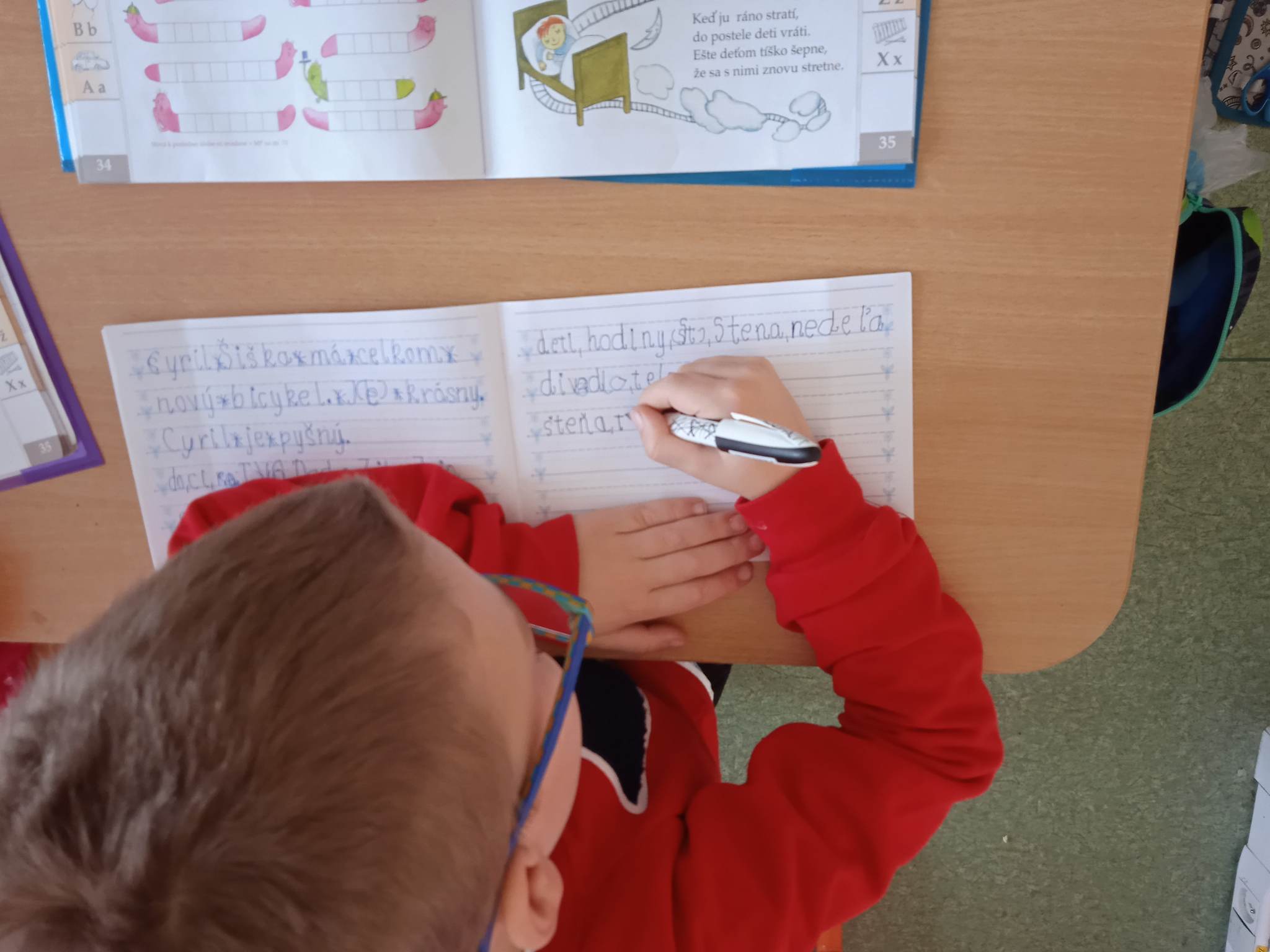 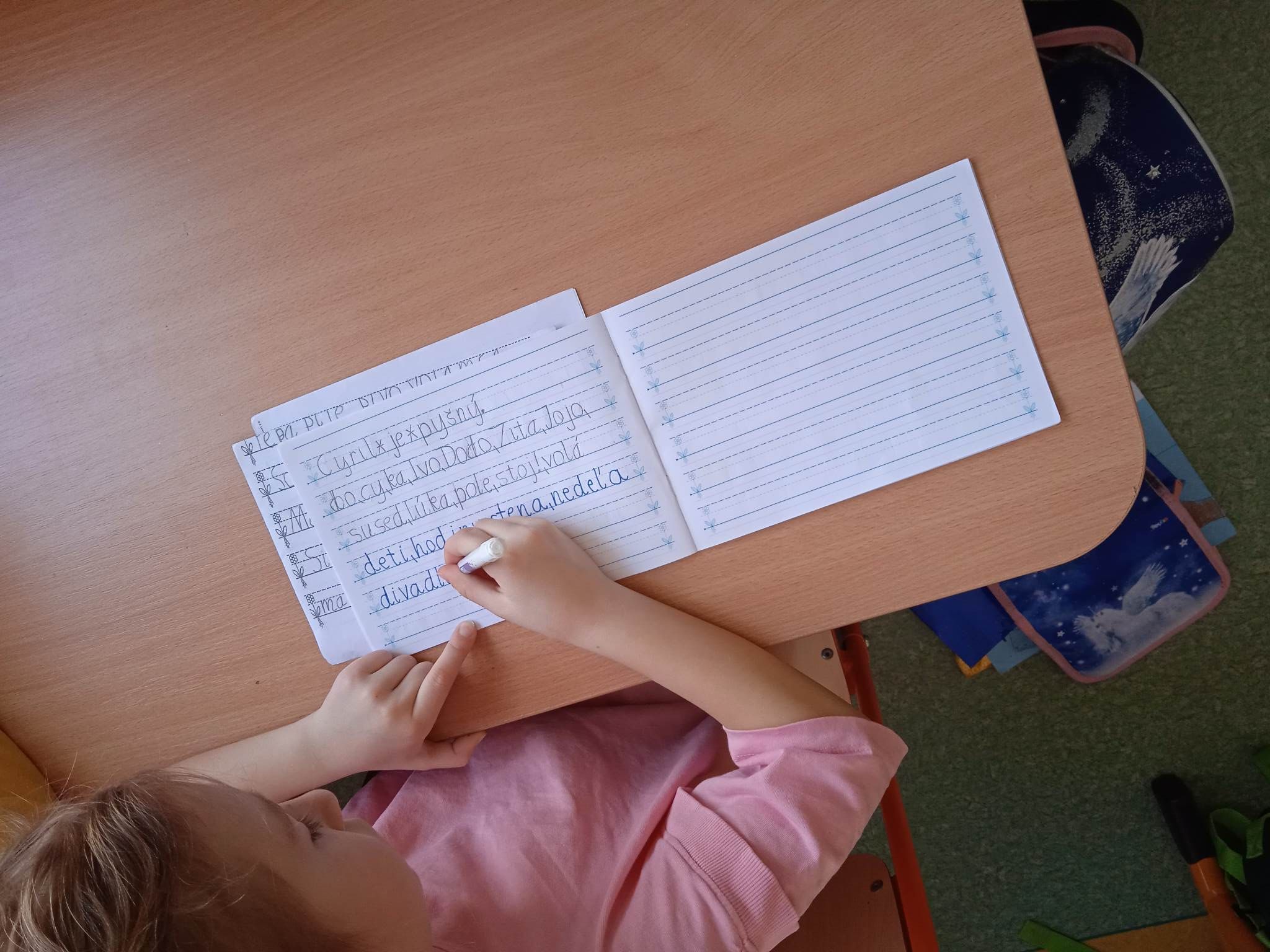 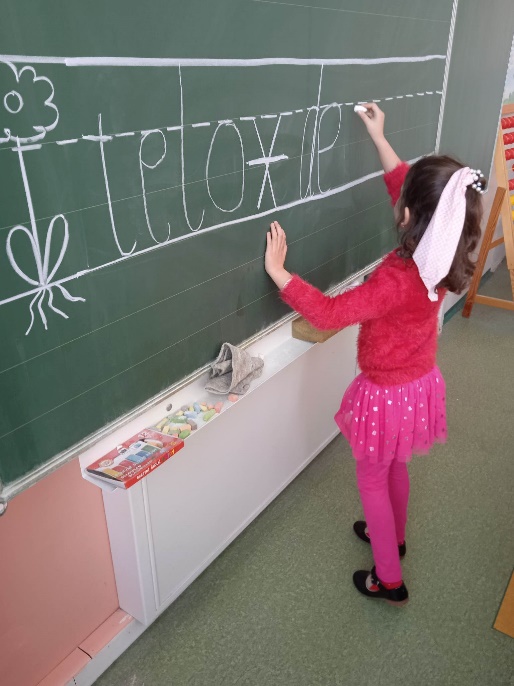 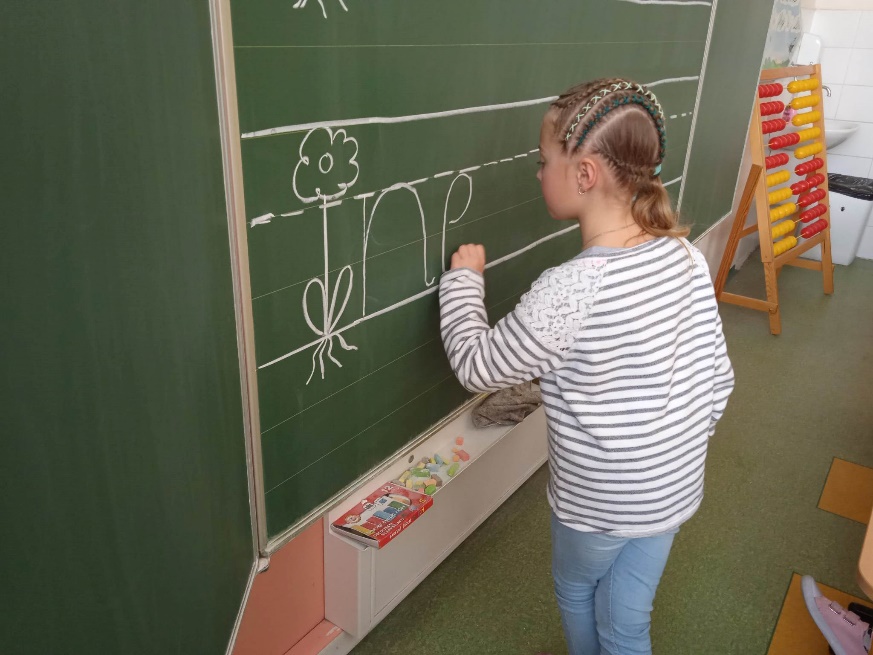 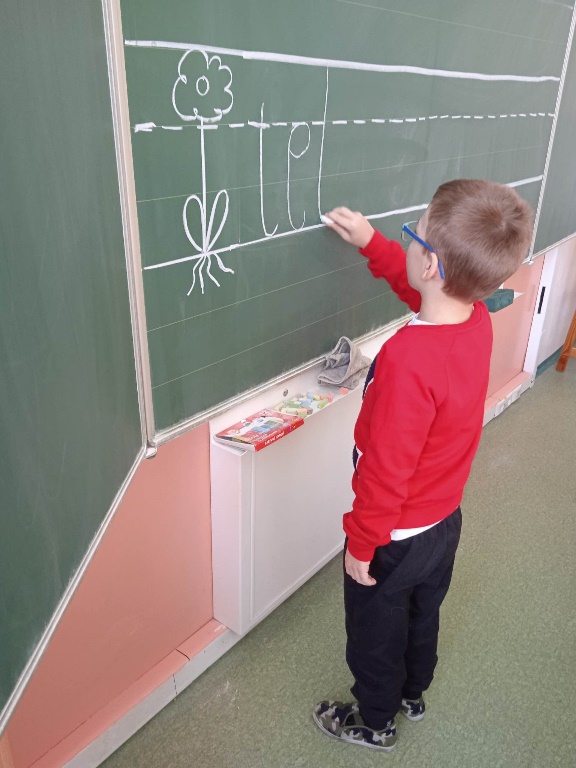 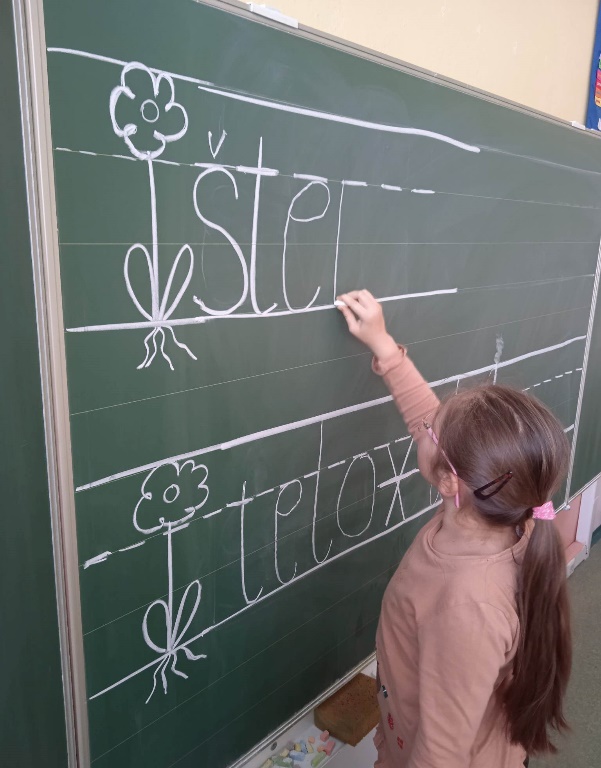 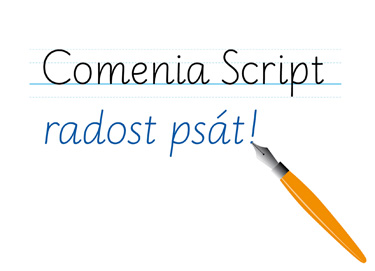 V súčasnosti je preškolených viac ako 2000 učiteľov z Čiech a Slovenska.
Spokojnosť žiakov, učiteľov aj rodičov.
Získaný čas – iné aktivity na rozvoj čitateľských zručností.
Na záver, čo prináša nové písmo ?
oSpokojnosť  
pri písaní.
PíPraktické pre život.
ÚÚUÚhľadnosť 
 a
 čitateľnosť.
Bez Eliminácia chýbajúcich dĺžňov a mäkčeňov.
JedoJednoduché     tvary.
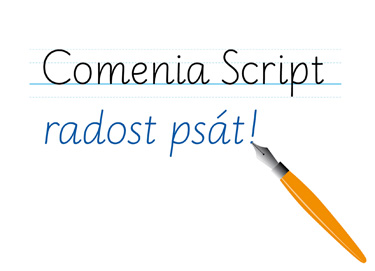